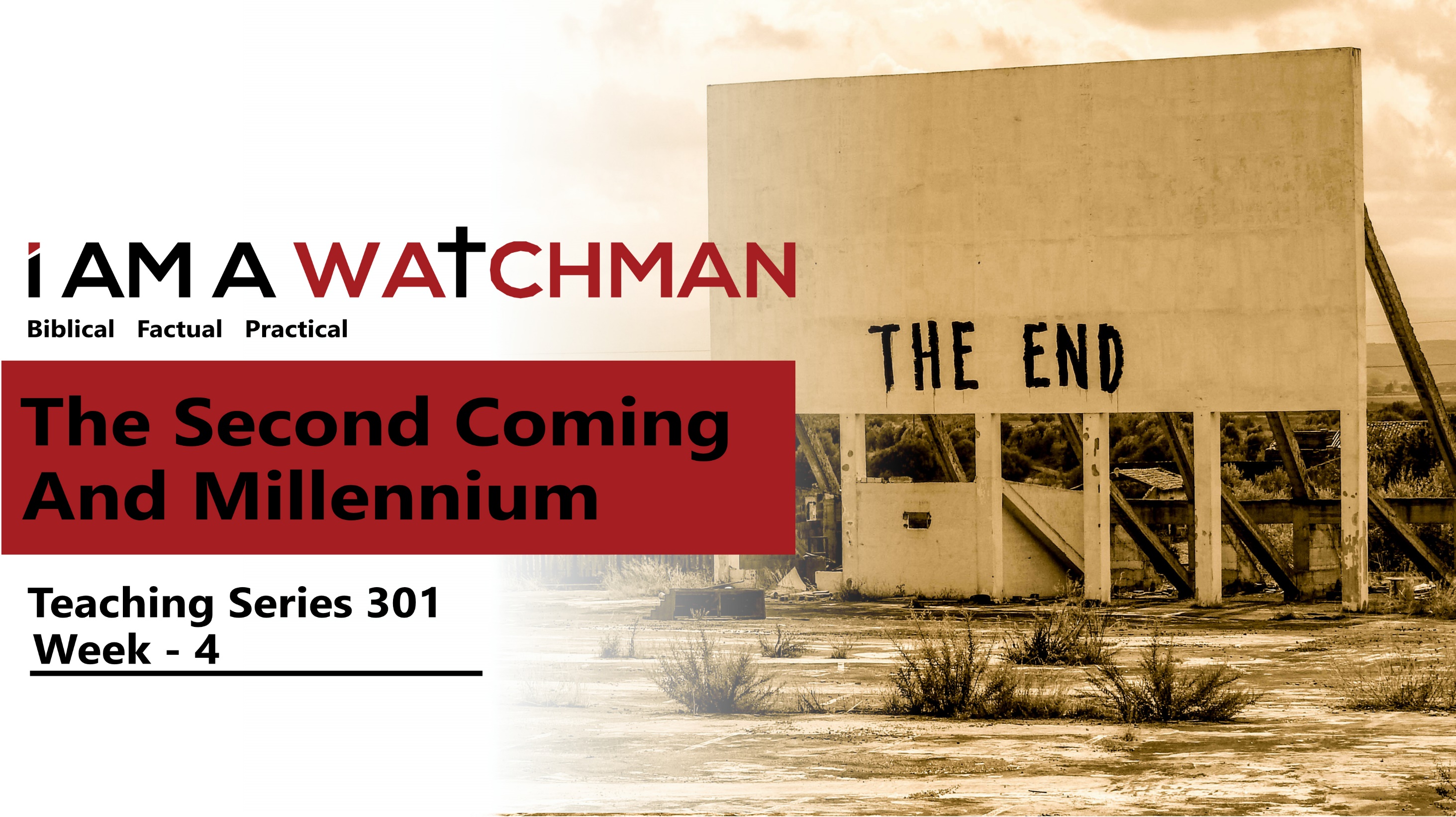 One Nation under God – The 2nd Coming & the Millennium (Revelation 19:1-20:10)
“After these things I heard something like a loud voice of a great multitude in heaven, saying, ‘Hallelujah! Salvation and glory and power belong to our God; because His judgments are true and righteous; for He has judged the great harlot who was corrupting the earth with her immorality, and he has avenged the blood of his bond-servants on her.’ And a second time they said, ‘Hallelujah! Her smoke rises up forever and ever.’ And the twenty-four elders and the four living creatures fell down and worshiped God who sits on the throne...”
One Nation under God – The 2nd Coming & the Millennium (Revelation 19:1-20:10)
saying, ‘Amen. Hallelujah!’ And a voice came from the throne, saying, ‘Give praise to our God, all you his bond-servants, you who fear him, the small and the great.’ Then I heard something like the voice of a great multitude and like the sound of many waters and like the sound of mighty peals of thunder, saying, ‘“Hallelujah! For the lord our God, the Almighty, reigns.’” (Rev. 19:1-6)
Step #1 - Celebrate your victory
“‘Let us rejoice and be glad and give the glory to Him, for the marriage of the Lamb has come and His bride has made herself ready.’ It was given to her to clothe herself in fine linen, bright and clean; for the fine linen is the righteous acts of the saints. Then he said to me, ‘Write, “Blessed are those who are invited to the marriage supper of the Lamb.”’ And he said to me, ‘These are true words of God.’  Then I fell at his feet to worship him. But he said to me, ‘Do not do that; I am a fellow servant of yours and your brethren who hold the testimony of Jesus; worship God. For the testimony of Jesus is the spirit of prophecy.’” (Rev. 19:7-10)
Step #1 - Celebrate your victory
“Then the king of Israel replied, ‘Tell him, “Let not him who girds on his armor boast like him who takes it off.”’” (1 Kings 20:11)
“The Philistine also said to David, ‘Come to me, and I will give your flesh to the birds of the sky and the beasts of the field.’” (1 Sam. 17:44)
Step #1 - Celebrate your victory
“Then Jesus said to him, ‘Go, Satan! For it is written, “You shall worship the Lord your God, and serve him only.”’ Then the devil left Him; and behold, angels came and began to minister to Him.” (Matt. 4:10-11)
“But when this perishable will have put on the imperishable, and this mortal will have put on immortality, then will come about the saying that is written, ‘Death is swallowed up in victory. O Death, where is your victory? O death, where is your sting?’ The sting of death is sin, and the power of sin is the law.”                      (1 Cor. 15:54-56)
Step #2 - Secure your enemies
Physical enemies
“And I saw the beast and the kings of the earth and their armies assembled to make war against Him who sat on the horse and against His army. And the beast was seized, and with him the false prophet who performed the signs in his presence, by which he deceived those who had received the mark of the beast and those who worshiped his image; these two were thrown alive into the lake of fire which burns with brimstone. And the rest were killed with the sword which came from the mouth of Him who sat on the horse, and all the birds were filled with their flesh.” (Rev. 19:19-21)
Step #2 - Secure your enemies
Physical enemies
“The sixth angel poured out his bowl on the great river, the Euphrates; and its water was dried up, so that the way would be prepared for the kings from the east. And I saw coming out of the mouth of the dragon and out of the mouth of the beast and out of the mouth of the false prophet, three unclean spirits like frogs; for they are spirits of demons, performing signs, which go out to the kings of the whole world, to gather them together for the war of the great day of God, the Almighty. … And they gathered them together to the place which in Hebrew is called Har-Magedon.” (Rev. 16:12-16)
Step #2 - Secure your enemies
Physical enemies
“And the beast was seized, and with him the false prophet who performed the signs in his presence, by which he deceived those who had received the mark of the beast and those who worshiped his image; these two were thrown alive into the lake of fire which burns with brimstone.” (Rev. 19:19-21)
“Then Jesus said to him, ‘Put your sword back into its place; for all those who take up the sword shall perish by the sword.’” (Matt. 26:52)
Step #2 - Secure your enemies
Physical enemies
“Say to them, ‘As I live!’ declares the Lord GOD, ‘I take no pleasure in the death of the wicked, but rather that the wicked turn from his way and live. Turn back, turn back from your evil ways! Why then will you die, O house of Israel?’”                       (Ezek. 33:11)
“He is clothed with a robe dipped in blood, and His name is called ‘The Word of God.’” (Rev. 19:13)
Step #2 - Secure your enemies
Physical enemies
“In His right hand He held seven stars, and out of His mouth came a sharp two-edged sword; and His face was like the sun shining in its strength.”                         (Rev. 1:16)
“…the sword of the Spirit, which is the word of God.” (Eph. 6:17)
“Then God said, ‘Let there be light’; and there was light.” (Gen. 1:3)
“In the beginning was the Word, and the Word was with God, and the Word was God. He was in the beginning with God. All things came into being through Him…” (John 1:1-3)
Step #2 - Secure your enemies
Physical enemies
“For I am not ashamed of the gospel, for it is the power of God for salvation to everyone who believes, to the Jew first and also to the Greek.” (Rom. 1:16)
“For the word of God is living and active and sharper than any two-edged sword, and piercing as far as the division of soul and spirit, of both joints and marrow, and able to judge the thoughts and intentions of the heart.” (Heb. 4:12)
Step #2 - Secure your enemies
Physical enemies
“Therefore repent; or else I am coming to you quickly, and I will make war against them with the sword of My mouth.” (Rev. 2:16)
“He who has an ear, let him hear what the Spirit says to the churches. He who overcomes will not be hurt by the second death.” (Rev. 2:11)
Step #2 - Secure your enemies
Spiritual enemies
“And he laid hold of the dragon, the serpent of old, who is the devil and Satan, and bound him for a thousand years; and he threw him into the abyss, and shut it and sealed it over him, so that he would not deceive the nations any longer, until the thousand years were completed; after these things he must be released for a short time.” (Rev. 20:2-3)
“…Satan disguises himself as an angel of light.” (2 Cor. 11:14)
Step #3 - Establish your leadership team
“Then I saw thrones, and they sat on them, and judgment was given to them. And I saw the souls of those who had been beheaded because of their testimony of Jesus and because of the word of God, and those who had not worshiped the beast or his image, and had not received the mark on their forehead and on their hand; and they came to life and reigned with Christ for a thousand years. The rest of the dead did not come to life until the thousand years were completed. This is the first resurrection. Blessed and holy is the one who has a part in the first resurrection; over these the second death has no power, but they will be priests of God and of Christ and will reign with Him for a thousand years.” (Rev. 20:4-6)
Step #3 - Establish your leadership team
Give them authority
“God blessed them; and God said to them, ‘Be fruitful and multiply, and fill the earth, and subdue it; and rule over the fish of the sea and over the birds of the sky and over every living thing that moves on the earth.’” (Gen. 1:28)
“Then the LORD God took the man and put him into the garden of Eden to cultivate it and keep it.” (Gen. 2:15)
Step #3 - Establish your leadership team
Give them authority
“And He will send forth His angels with a great trumpet and they will gather together His elect from the four winds, from one end of the sky to the other.” (Matt. 24:30)
“For in the resurrection they neither marry nor are given in marriage, but are like angels in heaven.” (Matt. 22:30)
“I will set a sign among them and will send survivors from them to the nations: Tarshish, Put, Lud, Meshech, Tubal and Javan, to the distant coastlands that have neither heard My fame nor seen My glory. And they will declare My glory among the nations.” (Isaiah 66:19)
Step #3 - Establish your leadership team
Choose them wisely
“…those who had been beheaded because of their testimony of Jesus…”                   (Rev. 20:4)
Step #3 - Establish your leadership team
Choose them wisely
“Women received back their dead by resurrection; and others were tortured, not accepting their release, so that they might obtain a better resurrection; and others experienced mockings and scourgings, yes, also chains and imprisonment. They were stoned, they were sawn in two, they were tempted, they were put to death with the sword; they went about in sheepskins, in goatskins, being destitute, afflicted, ill-treated (men of whom the world was not worthy), wandering in deserts and mountains and caves and holes in the ground.” (Heb. 11:35-38)
Step #3 - Establish your leadership team
Choose them wisely
“And they overcame him because of the blood of the Lamb and because of the word of their testimony, and they did not love their life even when faced with death.” (Rev. 12:11)
Step #3 - Establish your leadership team
Reward them handsomely
“…they came to life and reigned with Christ for a thousand years…” (Rev. 20:5)
“We are afflicted in every way, but not crushed; perplexed, but not despairing; persecuted, but not forsaken; struck down, but not destroyed; always carrying about in the body the dying of Jesus, so that the life of Jesus also may be manifested in our body.” (2 Cor. 4:8-10)
“For momentary, light affliction is producing for us an eternal weight of glory far beyond all comparison.” (2 Cor. 4:17)
Step #3 - Establish your leadership team
Reward them handsomely
“By faith he lived as an alien in the land of promise, as in a foreign land, dwelling in tents with Isaac and Jacob, fellow heirs of the same promise; for he was looking for the city which has foundations, whose architect and builder is God.” (Heb. 11:9-10)
“By faith Moses, when he had grown up, refused to be called the son of Pharaoh's daughter, choosing rather to endure ill-treatment with the people of God than to enjoy the passing pleasures of sin.” (Heb. 11:24-25)
Step #3 - Establish your leadership team
Reward them handsomely
“…fixing our eyes on Jesus, the author and perfecter of faith, who for the joy set before Him endured the cross, despising the shame, and has sat down at the right hand of the throne of God.” (Heb. 12:2)
Step #3 - Establish your leadership team
Protect them completely
“…over these the second death has no power…” (Rev. 20:6)
“And I saw the woman drunk with the blood of the saints, and with the blood of the witnesses of Jesus.” (Rev. 17:6)
“And the ten horns which you saw, and the beast, these will hate the harlot and will make her desolate and naked, and will eat her flesh and will burn her up with fire.” (Rev. 17:16)
“I might believe in the Redeemer if his followers looked more redeemed.”
Step #3 - Establish your leadership team
Protect them completely
“Behold, a voice out of the heavens said, ‘This is My beloved Son, in whom I am well-pleased.’” (Matt. 3:17)
“Therefore God is not ashamed to be called their God; for He has prepared a city for them.” (Heb. 11:16)
“He who did not spare His own Son, but delivered Him over for us all, how will He not also with Him freely give us all things?” (Rom. 8:32)
Step #4 - Prove yourself to your subjects
“…in which you formerly walked according to the course of this world, according to the prince of the power of the air, of the spirit that is now working in the sons of disobedience.” (Eph. 2:2)
“For our struggle is not against flesh and blood, but against the rulers, against the powers, against the world forces of this darkness, against the spiritual forces of wickedness in the heavenly places.” (Eph. 6:12)
Step #4 - Prove yourself to your subjects
Jesus’ kingdom will be a time of restoration

“‘Then those who inhabit the cities of Israel will go out and make fires with the weapons and burn them, both shields and bucklers, bows and arrows, war clubs and spears, and for seven years they will make fires of them. …For seven months the house of Israel will be burying them in order to cleanse the land. Even all the people of the land will bury them; and it will be to their renown on the day that I glorify Myself,’ declares the Lord GOD…”
Step #4 - Prove yourself to your subjects
Jesus’ kingdom will be a time of restoration

“‘They will set apart men who will constantly pass through the land, burying those who were passing through, even those left on the surface of the ground, in order to cleanse it. At the end of seven months they will make a search. As those who pass through the land pass through and anyone sees a man's bone, then he will set up a marker by it until the buriers have buried it in the valley of Hamon-gog.’” (Ezek. 39:9-15)
Step #4 - Prove yourself to your subjects
Jesus’ kingdom will be a time of restoration
“My holy name I will make known in the midst of My people Israel; and I will not let My holy name be profaned anymore. And the nations will know that I am the LORD , the Holy One in Israel.” (Ezek. 39:7)
Step #4 - Prove yourself to your subjects
Jesus’ kingdom will be a time of restoration
“There was given to him a mouth speaking arrogant words and blasphemies…  I saw a woman sitting on a scarlet beast, full of blasphemous names, having seven heads and ten horns. …  they blasphemed the God of heaven because of their pains and their sores; and they did not repent of their deeds. … and men blasphemed God because of the plague of the hail, because its plague was extremely severe.” (Rev. 13:5; 17:3; 16:11, 21)
Step #4 - Prove yourself to your subjects
Jesus’ kingdom will be a time of restoration
“For this reason also, God highly exalted Him, and bestowed on Him the name which is above every name,  so that at the name of Jesus every knee will bow, of those who are in heaven and on earth and under the earth, and that every tongue will confess that Jesus Christ is Lord, to the glory of God the Father.” (Phil. 2:9-11)
Step #4 - Prove yourself to your subjects
Jesus’ kingdom will be a time of resurrection
“No longer will there be in it an infant who lives but a few days, Or an old man who does not live out his days; For the youth will die at the age of one hundred And the one who does not reach the age of one hundred will be thought accursed. They will build houses and inhabit them; They will also plant vineyards and eat their fruit. They will not build and another inhabit, they will not plant and another eat...”
Step #4 - Prove yourself to your subjects
Jesus’ kingdom will be a time of resurrection
“‘For as the lifetime of a tree, so will be the days of My people, and My chosen ones will wear out the work of their hands. They will not labor in vain, or bear children for calamity; For they are the offspring of those blessed by the LORD, and their descendants with them. It will also come to pass that before they call, I will answer; and while they are still speaking, I will hear. The wolf and the lamb will graze together, and the lion will eat straw like the ox; and dust will be the serpent's food. They will do no evil or harm in all My holy mountain,’ says the LORD.” (Isaiah 65:20-25)
Step #4 - Prove yourself to your subjects
Jesus’ kingdom will be a time of resurrection
“Then he said to me, “These waters go out toward the eastern region and go down into the Arabah; then they go toward the sea, being made to flow into the sea, and the waters of the [Dead] sea become fresh. It will come about that every living creature which swarms in every place where the river goes, will live. And there will be very many fish, for these waters go there and the others become fresh; so everything will live where the river goes. And it will come about that fishermen will stand beside it; from Engedi to Eneglaim there will be a place for the spreading of nets. Their fish will be according to their kinds, like the fish of the Great Sea, very many.” (Ezek. 47:8-10)
Step #4 - Prove yourself to your subjects
Jesus’ kingdom will be a time of resurrection
“The earth was formless and void, and darkness was over the surface of the deep… Then God said, ‘Let the waters teem with swarms of living creatures…’ Then God said, ‘Let the earth bring forth living creatures after their kind…’”                     (Gen. 1:2, 20, 24)
Step #4 - Prove yourself to your subjects
Jesus’ kingdom will be a time of resurrection
“No longer will there be in it an infant who lives but a few days, Or an old man who does not live out his days; For the youth will die at the age of one hundred And the one who does not reach the age of one hundred Will be thought accursed.” (Is. 65:20)
Step #4 - Prove yourself to your subjects
Jesus’ kingdom will be a time of resurrection
“Therefore thus says the Lord GOD, ‘Now I will restore the fortunes of Jacob and have mercy on the whole house of Israel; and I will be jealous for My holy name. They will forget their disgrace and all their treachery which they perpetrated against Me, when they live securely on their own land with no one to make them afraid. When I bring them back from the peoples and gather them from the lands of their enemies, then I shall be sanctified through them in the sight of the many nations…”
Step #4 - Prove yourself to your subjects
Jesus’ kingdom will be a time of resurrection
“Then they will know that I am the LORD their God because I made them go into exile among the nations, and then gathered them again to their own land; and I will leave none of them there any longer. I will not hide My face from them any longer, for I will have poured out My Spirit on the house of Israel,’ declares the Lord GOD.” (Ezek. 39:25-29)
Step #4 - Prove yourself to your subjects
Jesus’ kingdom will be a time of righteousness
“For a child will be born to us, a son will be given to us; and the government will rest on His shoulders; and His name will be called Wonderful Counselor, Mighty God, Eternal Father, Prince of Peace. There will be no end to the increase of His government or of peace, on the throne of David and over his kingdom, to establish it and to uphold it with justice and righteousness from then on and forevermore. The zeal of the LORD of hosts will accomplish this.” (Is. 9:6-7)
“And I saw heaven opened, and behold, a white horse, and He who sat on it is called Faithful and True, and in righteousness He judges and wages war.”     (Rev. 19:11)
Step #4 - Prove yourself to your subjects
Jesus’ kingdom will be a time of righteousness
“Why are the nations in an uproar And the peoples devising a vain thing? The kings of the earth take their stand And the rulers take counsel together Against the LORD and against His Anointed… You shall break them with a rod of iron, You shall shatter them like earthenware.” (Psalm 2:1-2, 9)
“And she gave birth to a son, a male child, who is to rule all the nations with a rod of iron; and her child was caught up to God and to His throne.” (Rev. 12:5)
“…and He will rule them with a rod of iron; and He treads the wine press of the fierce wrath of God, the Almighty.” (Rev. 19:15)
Step #4 - Prove yourself to your subjects
Jesus’ kingdom will be a time of righteousness
“You shall take in your hand this staff, with which you shall perform the signs.” (Ex. 4:17)
“Even though I walk through the valley of the shadow of death, I fear no evil, for You are with me; Your rod and Your staff, they comfort me.” (Psalm 23:4)
Step #4 - Prove yourself to your subjects
Jesus’ kingdom will be a time of righteousness
“For the scepter of wickedness shall not rest upon the land of the righteous, So that the righteous will not put forth their hands to do wrong.” (Psalm 125:3)
“Then there was given me a measuring rod like a staff; and someone said, ‘Get up and measure the temple of God and the altar, and those who worship in it.’” (Rev. 11:1)
Step #4 - Prove yourself to your subjects
Jesus’ kingdom will be a time of righteousness
“…And all our righteous deeds are like a filthy garment; and all of us wither like a leaf, and our iniquities, like the wind, take us away.” (Is. 64:6)
“…when they measure themselves by themselves and compare themselves with themselves, they are without understanding.” (2 Cor. 10:12)
“Foolishness is bound up in the heart of a child; the rod of discipline will remove it far from him.” (Prov. 22:15)
Step #4 - Prove yourself to your subjects
Jesus’ kingdom will be a time of righteousness
“Lovingkindness [mercy] and truth have met together; Righteousness and peace have kissed each other.” (Psalm 85:10)
“LORD, I have heard the report about You and I fear. O LORD, revive Your work in the midst of the years, in the midst of the years make it known; in wrath remember mercy.” (Hab. 3:2)
Step #4 - Prove yourself to your subjects
Jesus’ kingdom will be a time of rest
“In that day five cities in the land of Egypt will be speaking the language of Canaan and swearing allegiance to the LORD of hosts; one will be called the City of Destruction. In that day there will be an altar to the LORD in the midst of the land of Egypt, and a pillar to the LORD near its border. It will become a sign and a witness to the LORD of hosts in the land of Egypt; for they will cry to the LORD because of oppressors, and He will send them a Savior and a Champion, and He will deliver them.”
Step #4 - Prove yourself to your subjects
Jesus’ kingdom will be a time of rest
“Thus the LORD will make Himself known to Egypt, and the Egyptians will know the LORD in that day. They will even worship with sacrifice and offering, and will make a vow to the LORD and perform it...”
Step #4 - Prove yourself to your subjects
Jesus’ kingdom will be a time of rest
“The LORD will strike Egypt, striking but healing; so they will return to the LORD, and He will respond to them and will heal them. In that day there will be a highway from Egypt to Assyria, and the Assyrians will come into Egypt and the Egyptians into Assyria, and the Egyptians will worship with the Assyrians. In that day Israel will be the third party with Egypt and Assyria, a blessing in the midst of the earth, whom the LORD of hosts has blessed, saying, “Blessed is Egypt My people, and Assyria the work of My hands, and Israel My inheritance.” (Isaiah 19:18-25)
Step #4 - Prove yourself to your subjects
Jesus’ kingdom will be a time of rest
“And He will judge between the nations, and will render decisions for many peoples; and they will hammer their swords into plowshares and their spears into pruning hooks. Nation will not lift up sword against nation, And never again will they learn war.” (Isaiah 2:4)
“Pray for the peace of Jerusalem.” (Psalm 122:6)
“Even though I walk through the valley of the shadow of death, I fear no evil, for You are with me; Your rod and Your staff, they comfort me. You prepare a table before me in the presence of my enemies…” (Psalm 23:4-5)
Step #5 - Give people a choice
“When the thousand years are completed, Satan will be released from his prison, and will come out to deceive the nations which are in the four corners of the earth, Gog and Magog, to gather them together for the war; the number of them is like the sand of the seashore.” (Rev. 20:7-8)
“If it is disagreeable in your sight to serve the LORD, choose for yourselves today whom you will serve: whether the gods which your fathers served which were beyond the River, or the gods of the Amorites in whose land you are living; but as for me and my house, we will serve the LORD.” (Josh. 24:15)
Step #5 - Give people a choice
“All that generation also were gathered to their fathers; and there arose another generation after them who did not know the LORD, nor yet the work which He had done for Israel. Then the sons of Israel did evil in the sight of the LORD and served the Baals.” (Judges 2:10-11)
“But I have this against you, that you have left your first love.” (Rev. 2:4)
Step #6 - Deal with lingering threats
“Thus he did to them, and delivered them from the hands of the sons of Israel, and they did not kill them. But Joshua made them that day hewers of wood and drawers of water for the congregation and for the altar of the LORD, to this day, in the place which He would choose.” (Josh. 9:26-27)
“Do not be deceived: ‘Bad company corrupts good morals.’” (1 Cor. 15:33)
“I am for peace, but when I speak, they are for war.” (Psalm 120:7)
“He who is not with Me is against Me; and he who does not gather with Me scatters.” (Matt. 12:30)
“They say we must fight to keep our freedom, but there’s got to be a better way.”
“One Nation under God”
The Second Coming & the Millennium
(Revelation 19:1-20:10)
Thank you!